Figure 2. The segments of the AF and selection regions in patients and controls. Left side: segments of the AF in ...
Cereb Cortex, Volume 23, Issue 7, July 2013, Pages 1526–1532, https://doi.org/10.1093/cercor/bhs135
The content of this slide may be subject to copyright: please see the slide notes for details.
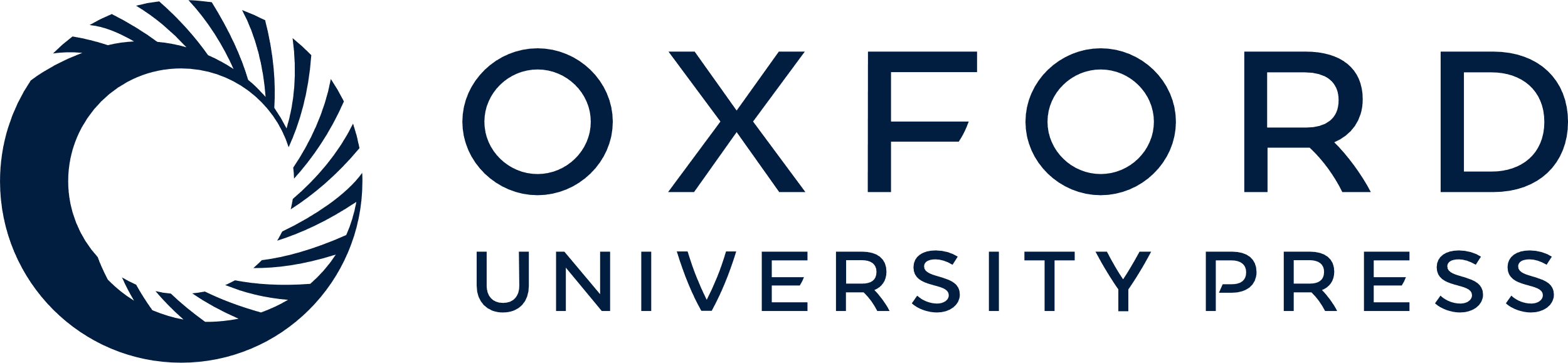 [Speaker Notes: Figure 2. The segments of the AF and selection regions in patients and controls. Left side: segments of the AF in patients and controls. Green = anterior segment, red = long segment, yellow = posterior segment. Right side: ROIs used to select segments of AF. (A) A 13-year-old patient with ASD. (B) A 12-year-old patient without ASD. (C) A 12-year-old control subject. The ROIs and AF segments are superimposed on a color-map of the principal diffusion directions: green represents the anterior-to-posterior diffusion direction, blue superior to inferior, and red medial to lateral.


Unless provided in the caption above, the following copyright applies to the content of this slide: © The Author 2012. Published by Oxford University Press. All rights reserved. For Permissions, please e-mail: journals.permissions@oup.com]